Obroci u našim programskim zemljama
Malawi  – Kaša od kukuruza i soje obogaćena vitaminima i mineralima
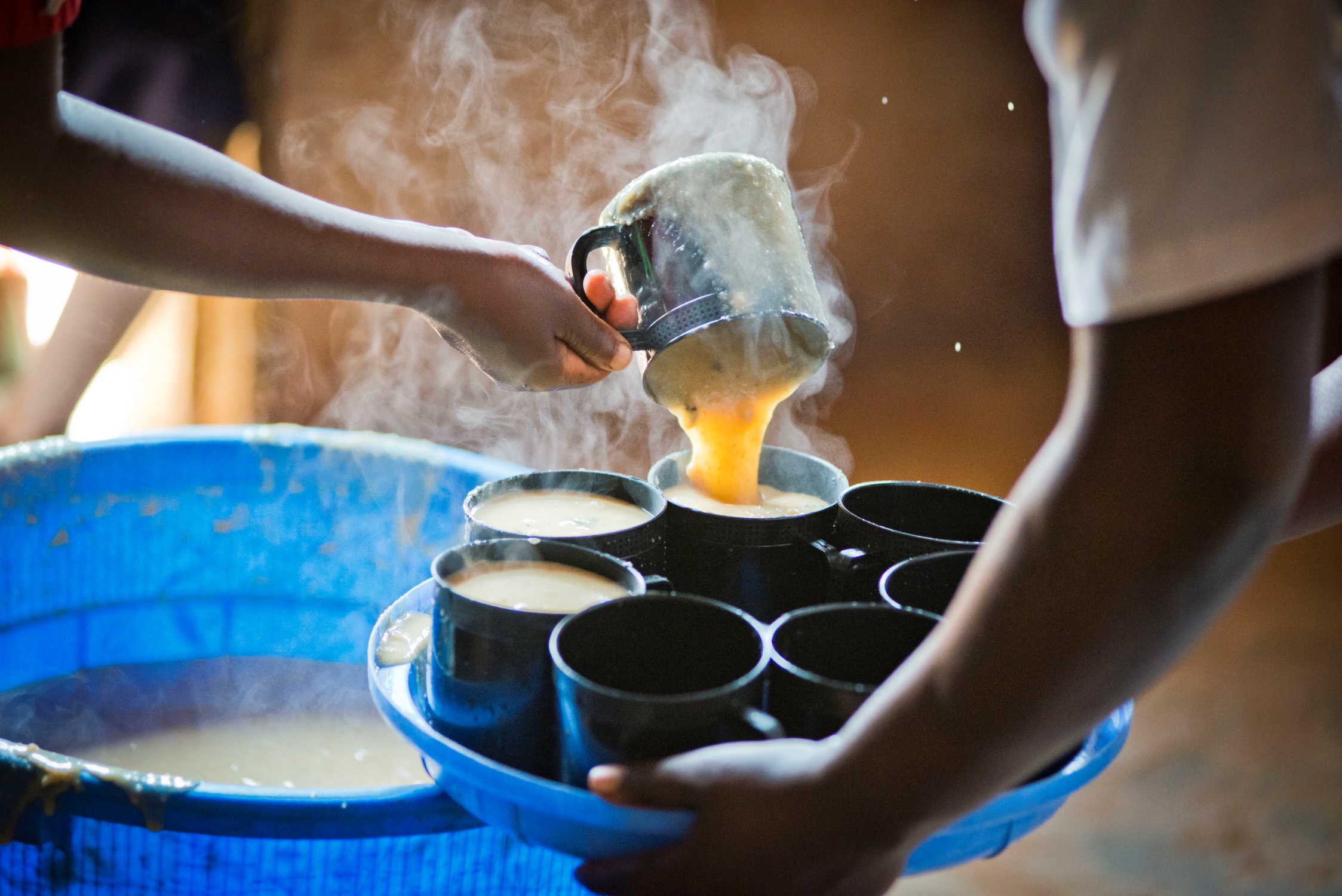 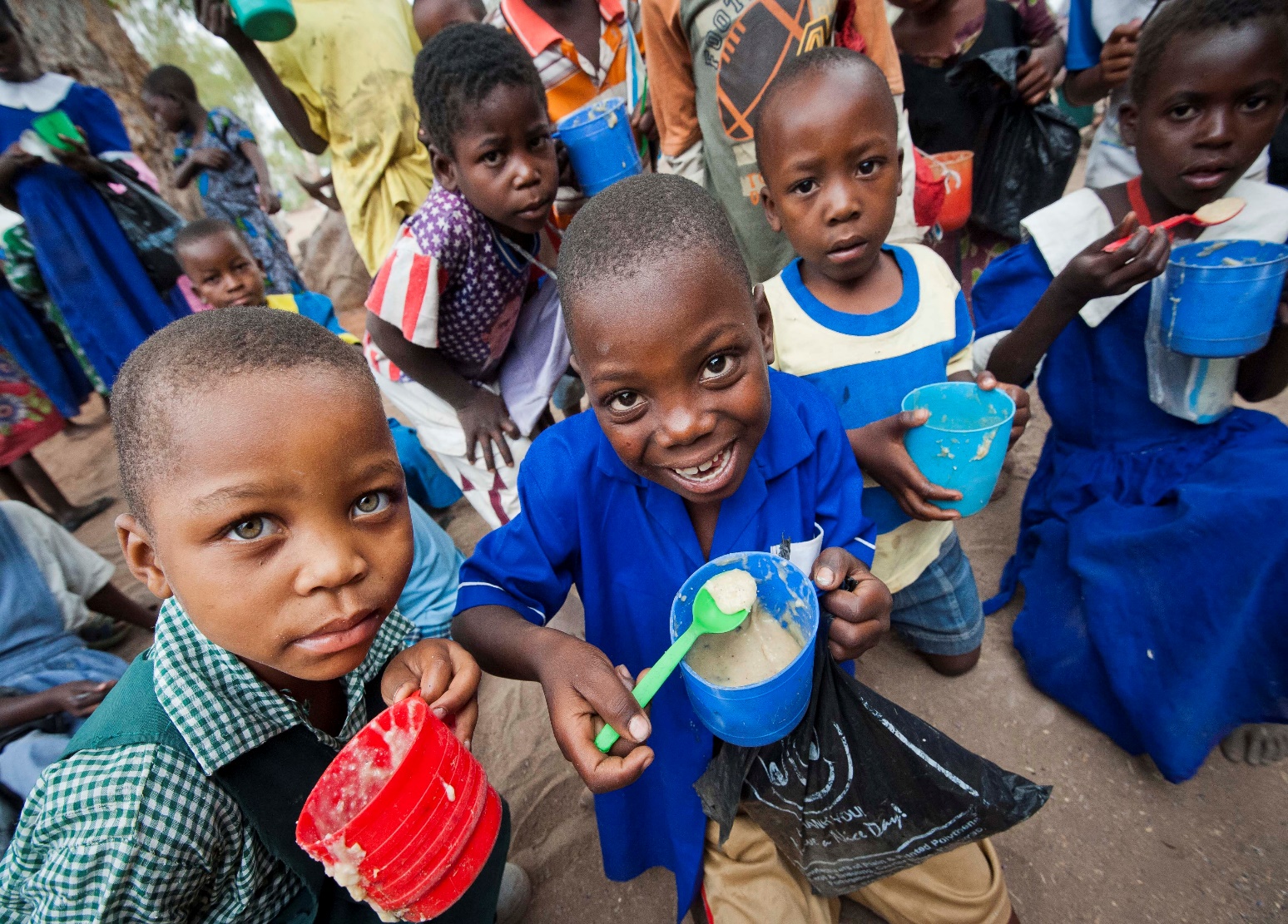 Zambija - Šalice kaše Likuni Phala
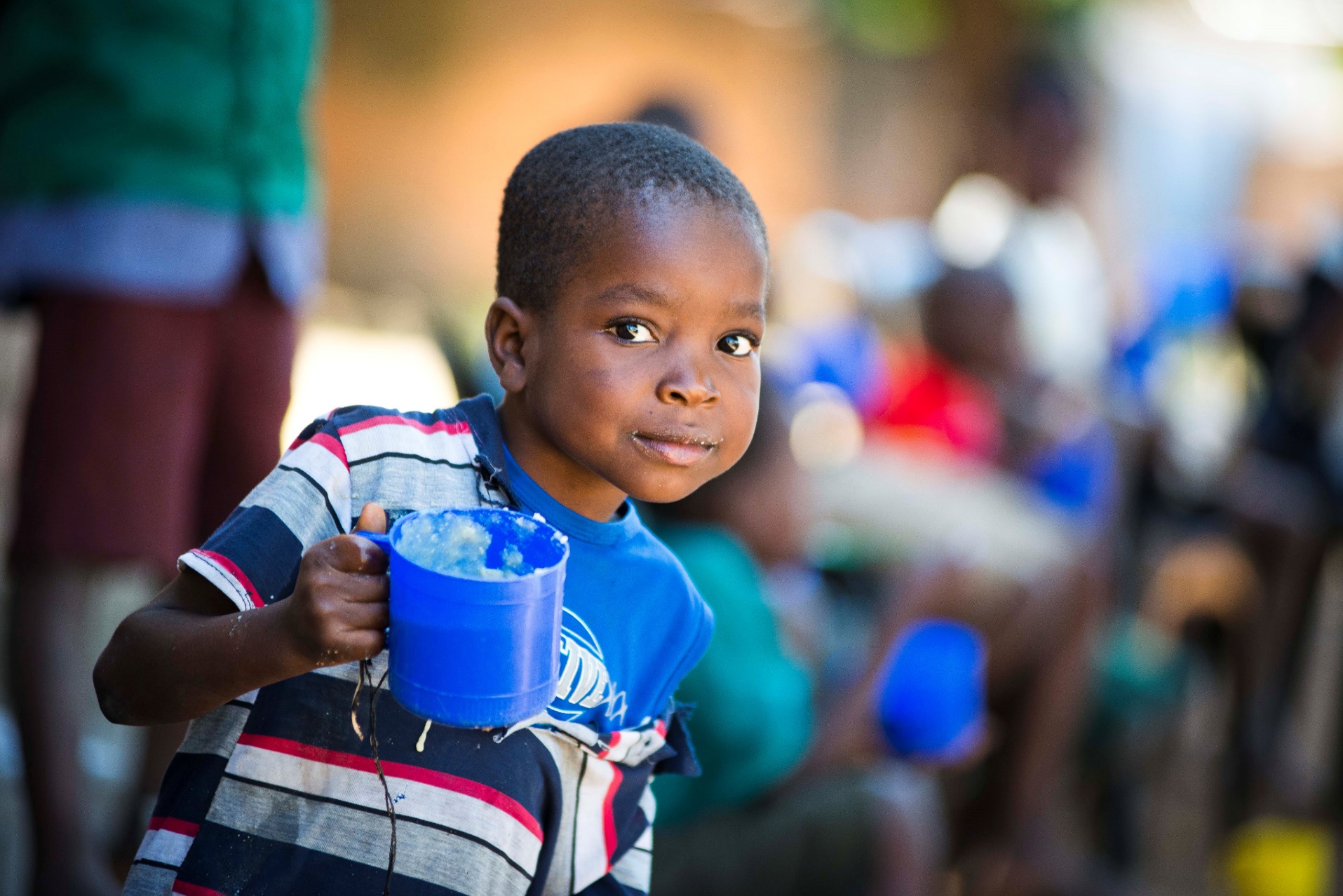 Benin – Jaja i riža
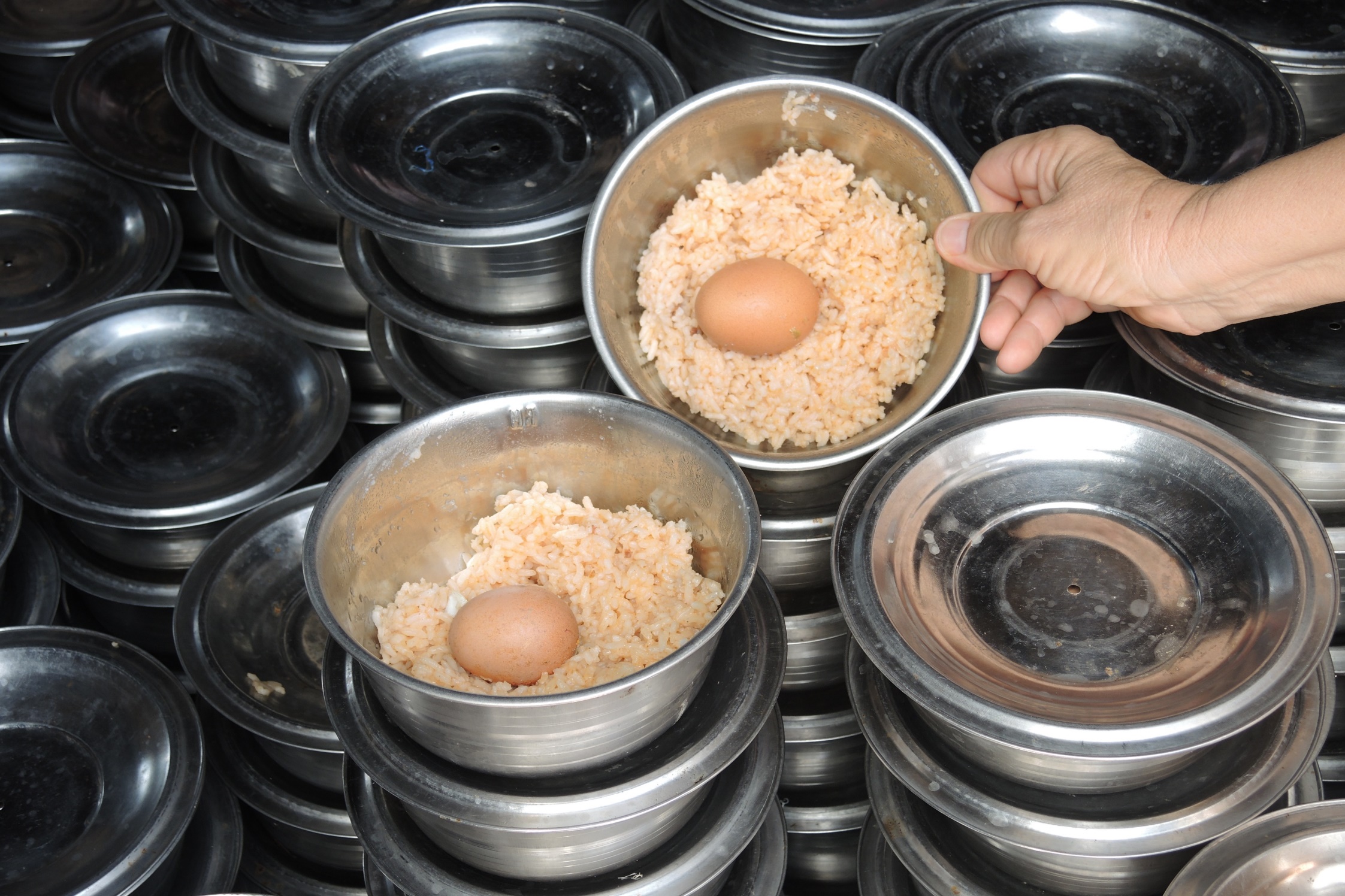 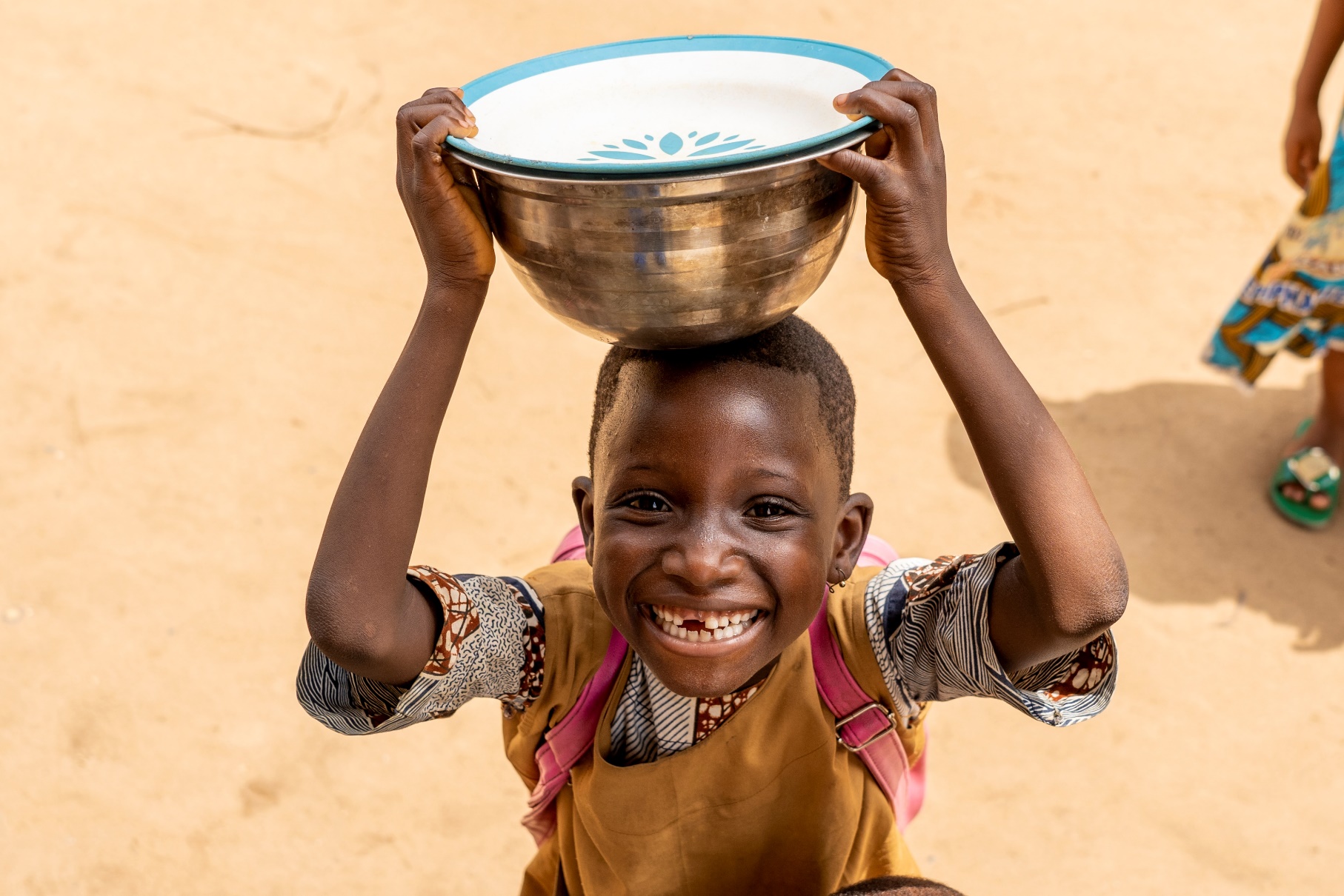 Ekvador – Meso ili riba sa krumpirima ili rižom te ponekad povrće iz školskog vrta
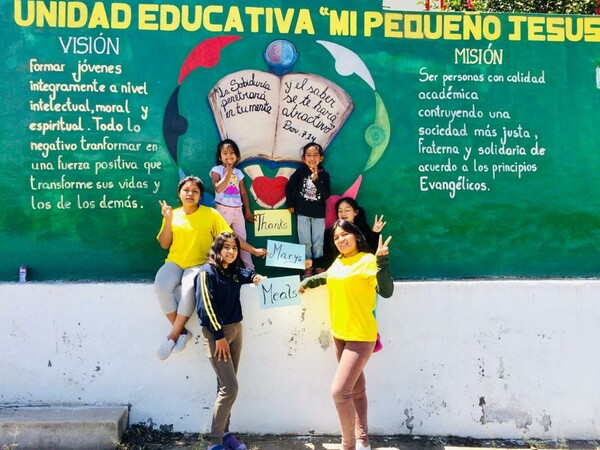 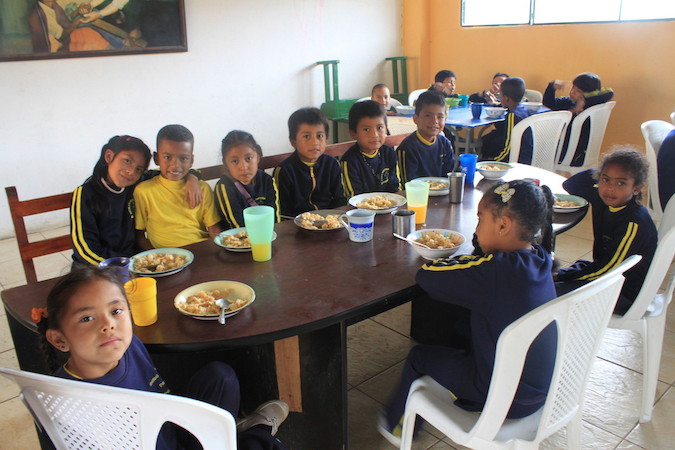